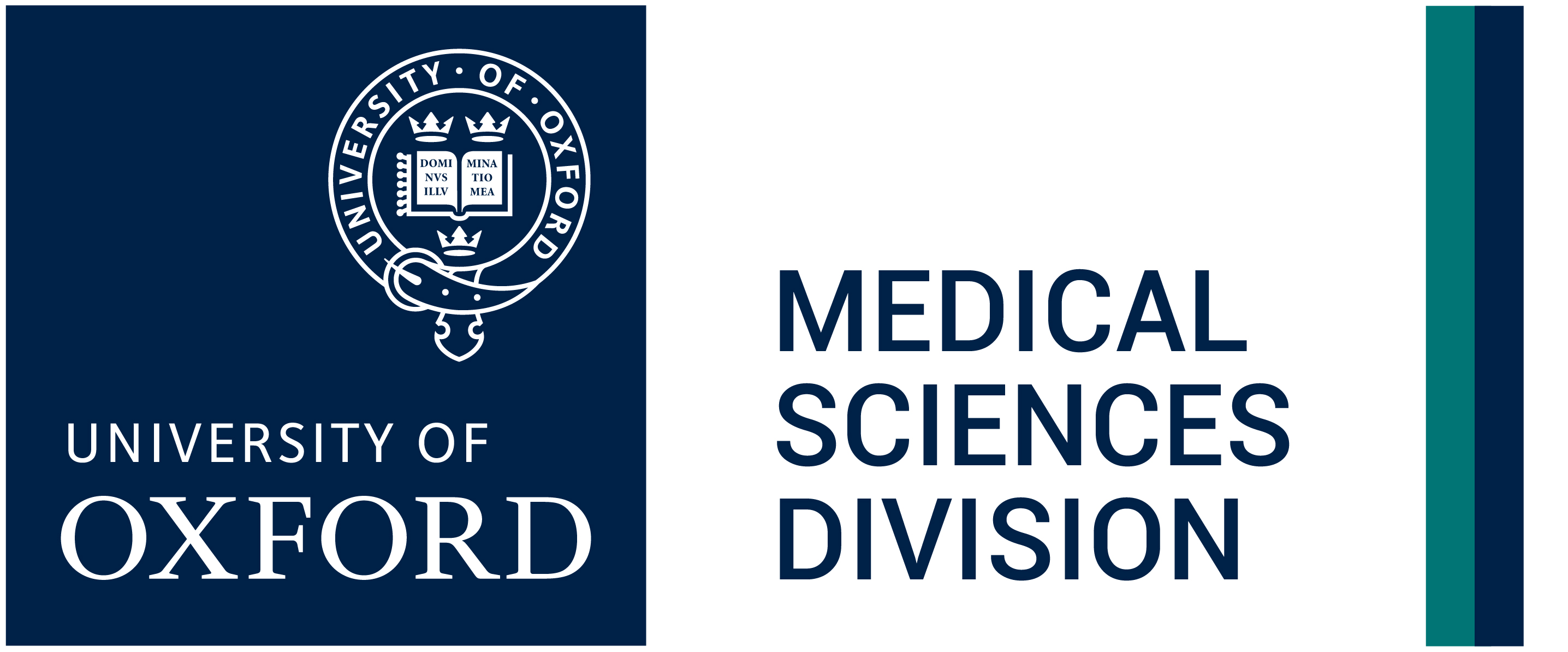 Medical Sciences DivisionInternal Funding Schemes


Adelyn Wise, Research Funding Manager
Secretary for John Fell Fund MSD Sub-Committee

Medical Sciences Divisional Office
research@medsci.ox.ac.uk
  
Guidance for applicants on all Medical Sciences Internal Funds:https://www.medsci.ox.ac.uk/research/internal-research-funding/funding-directory
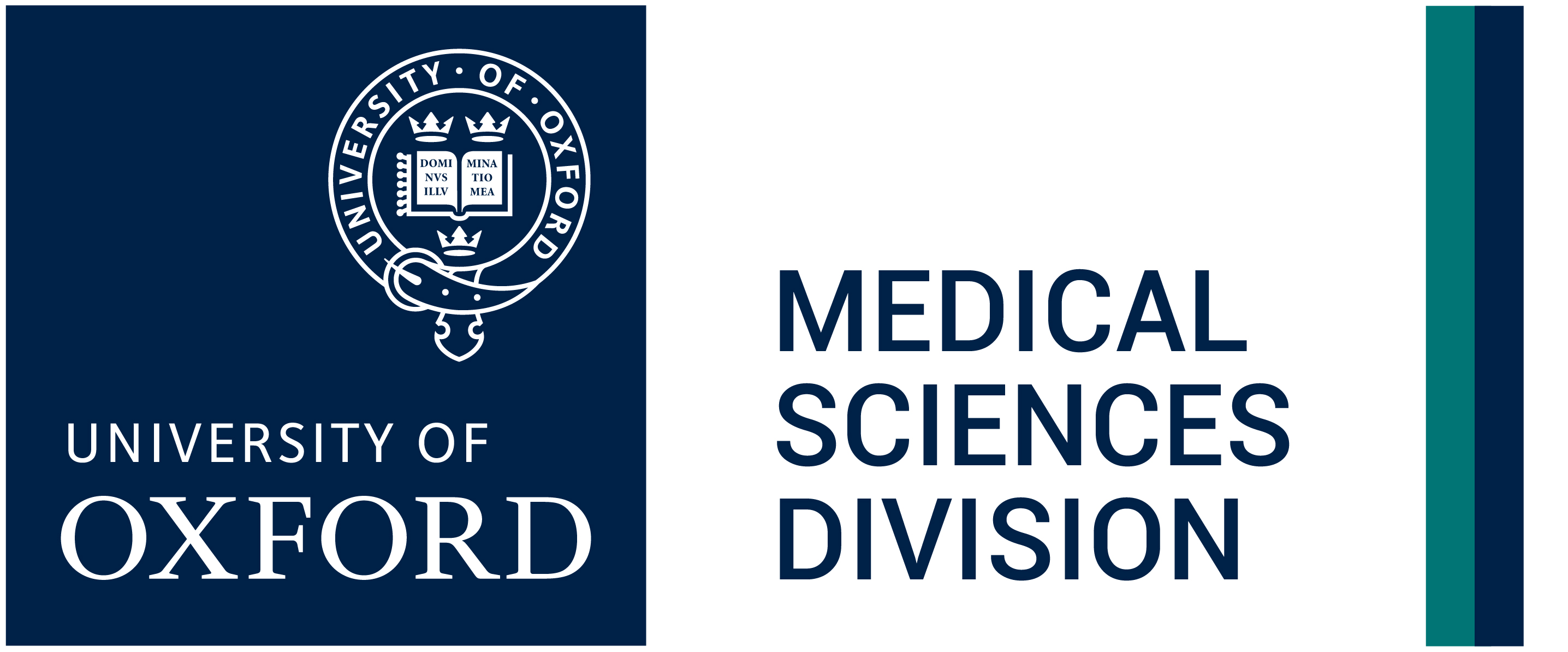 Agenda

Aims of internal funding schemes
Sources of information
Medical Sciences Internal Fund (MSIF): Pump Priming
John Fell Fund
Page title goes here
Al
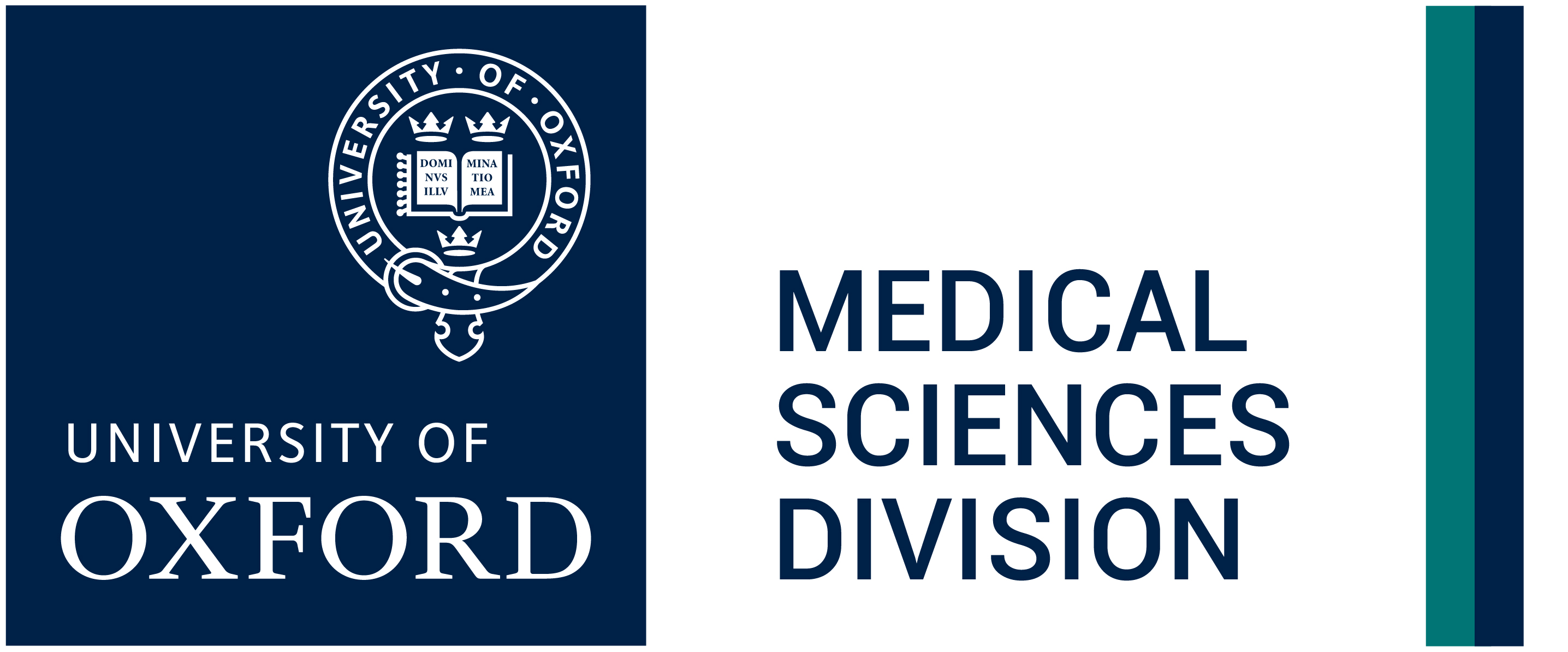 Aims of Internal Funds

Pump priming projects to generate preliminary data
Supporting early career researchers
Sometimes “Independent” researchers only: holding a post that includes responsibility for developing your own research agenda, or the department would support a research application to an external body in your name as principal investigator
Some schemes are open to post-doctoral researchers looking to establish independence
Aims that are specific to the fund, e.g.
Support for researchers across the University or only in a particular Division
Funding for a specific area of activity
Page title goes here
Al
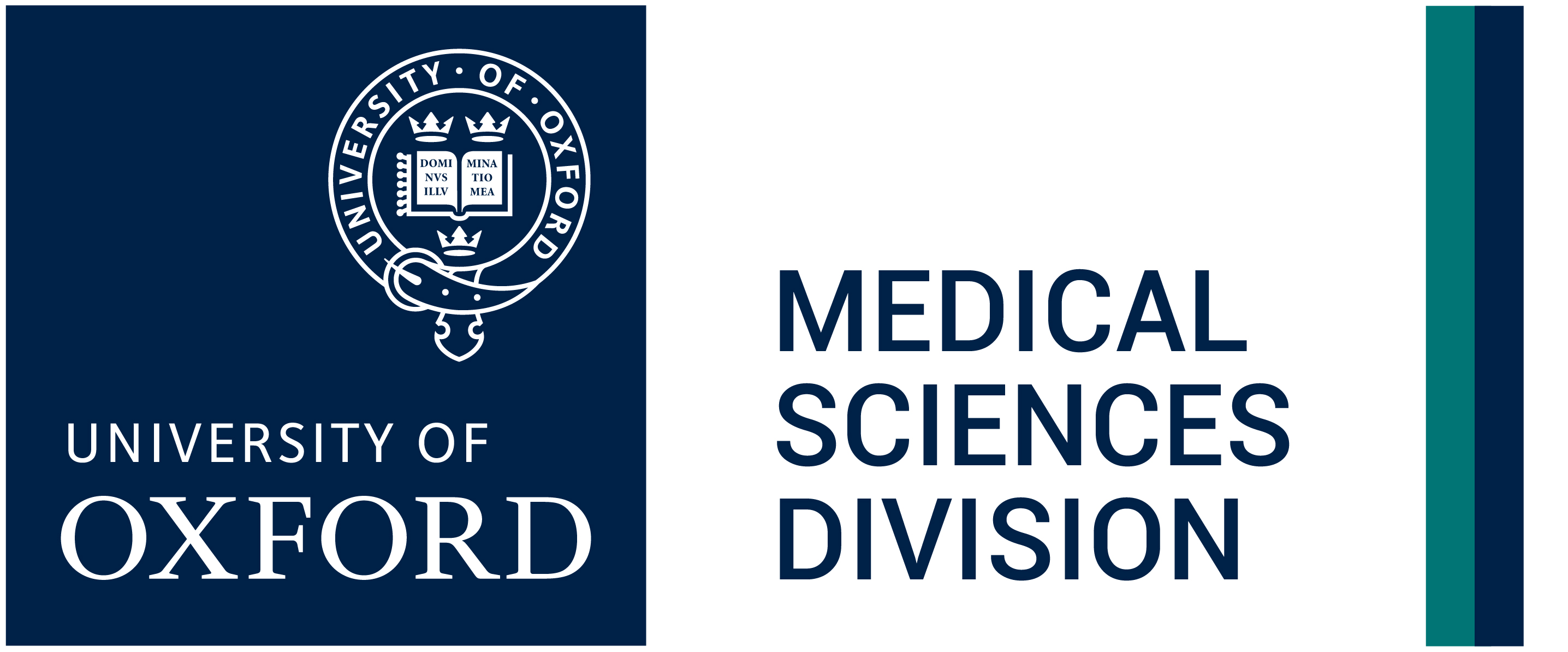 Sources of Information

MSD monthly newsletter from Prof Gavin Screaton – MedSci News
Research Services monthly newsletter – RS News
Updates through Departmental communications channels
Departmental Grants/Finance teams

MSD Internal Funding webpages https://www.medsci.ox.ac.uk/research/internal-research-funding/funding-directory 
Research Services https://researchsupport.admin.ox.ac.uk/funding/internal    
Internal Research Award Management System (IRAMS) https://irams.ox.ac.uk/
Page title goes here
Al
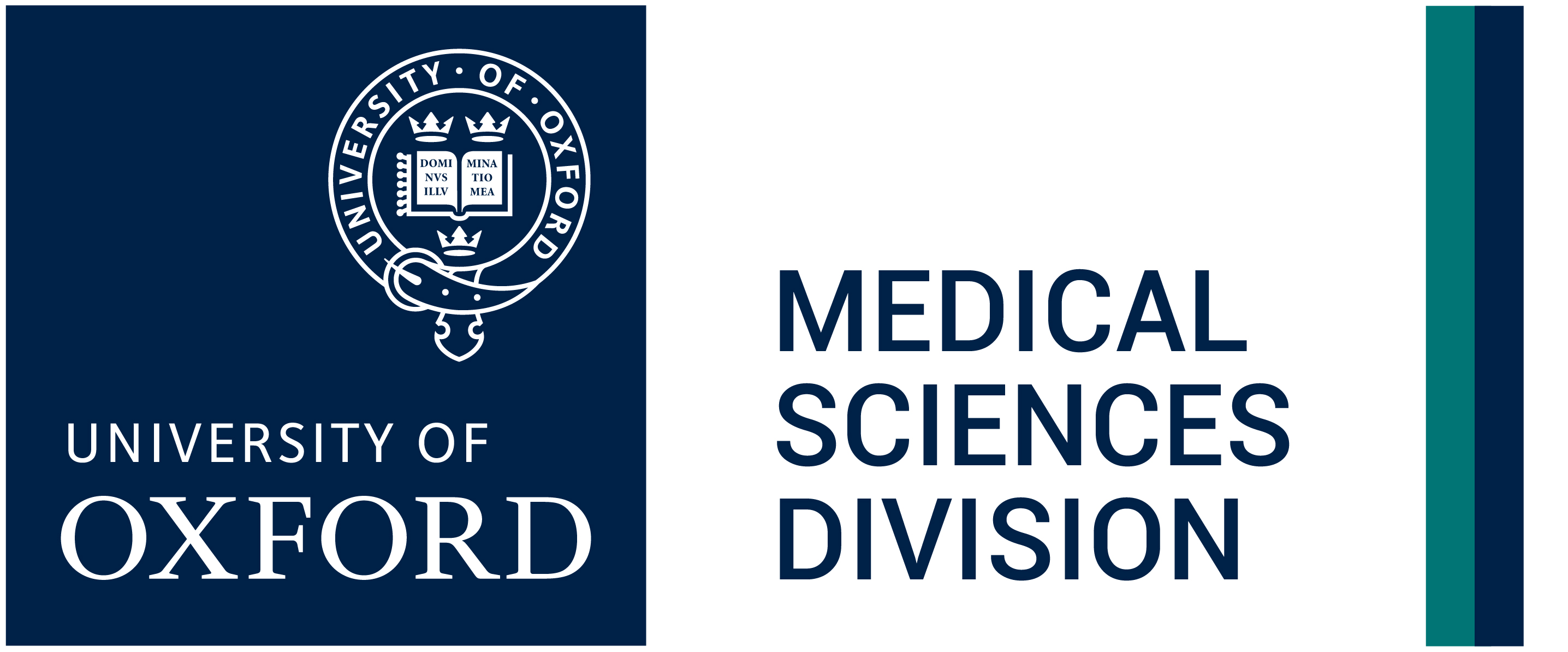 Medical Sciences Internal Fund (MSIF)Pump Priming 		For full information, see the MSD website:https://www.medsci.ox.ac.uk/research/internal-research-funding/funding-directory/managed-by-msd/medical-science-internal-fund-pump-priming

Open to post-doctoral (non-independent) researchers 
Employees of MSD departments only
Looking to establish their independent research niche
Termly application rounds (deadlines November, February, May)
Pump-prime projects to obtain pilot data to support larger scale applications for external research funding in the future
Up to £12,000 for the direct costs you need to complete the project, but staff costs only if for specialist services
Goodger and Schorstein Scholarships to assist research in medical sciences
Page title goes here
Al
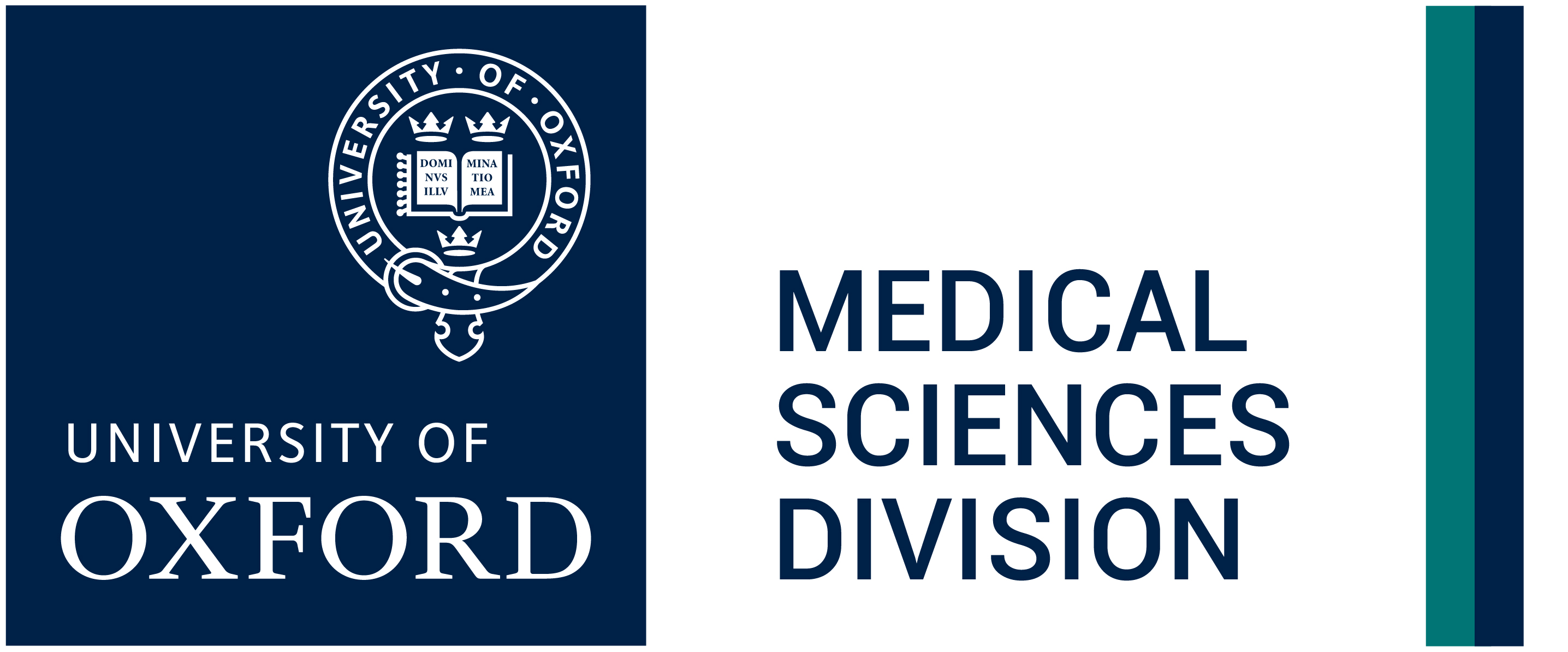 John Fell Fund 		For full information, see the Research Services website:https://researchsupport.admin.ox.ac.uk/funding/internal/jff/notes

Open to researchers from any Division and GLAM
Fund managed by Research Services (Chair: Prof Patrick Grant, PV-C for Research)
Termly application rounds (deadlines October, January, May)
Applications for Small Awards (up to £10,000) and Main Awards (>£10,000)
MSD Sub-Committee reviews and ranks applications for the central University-wide JFF Committee
Awards are made only for the directly incurred costs of research including staff, consumables, use of facilities, equipment, etc. Ineligible costs are:
Salary for the lead or co-applicants, bridging salaries or overheads
Publication costs or conference attendance
Page title goes here
Al
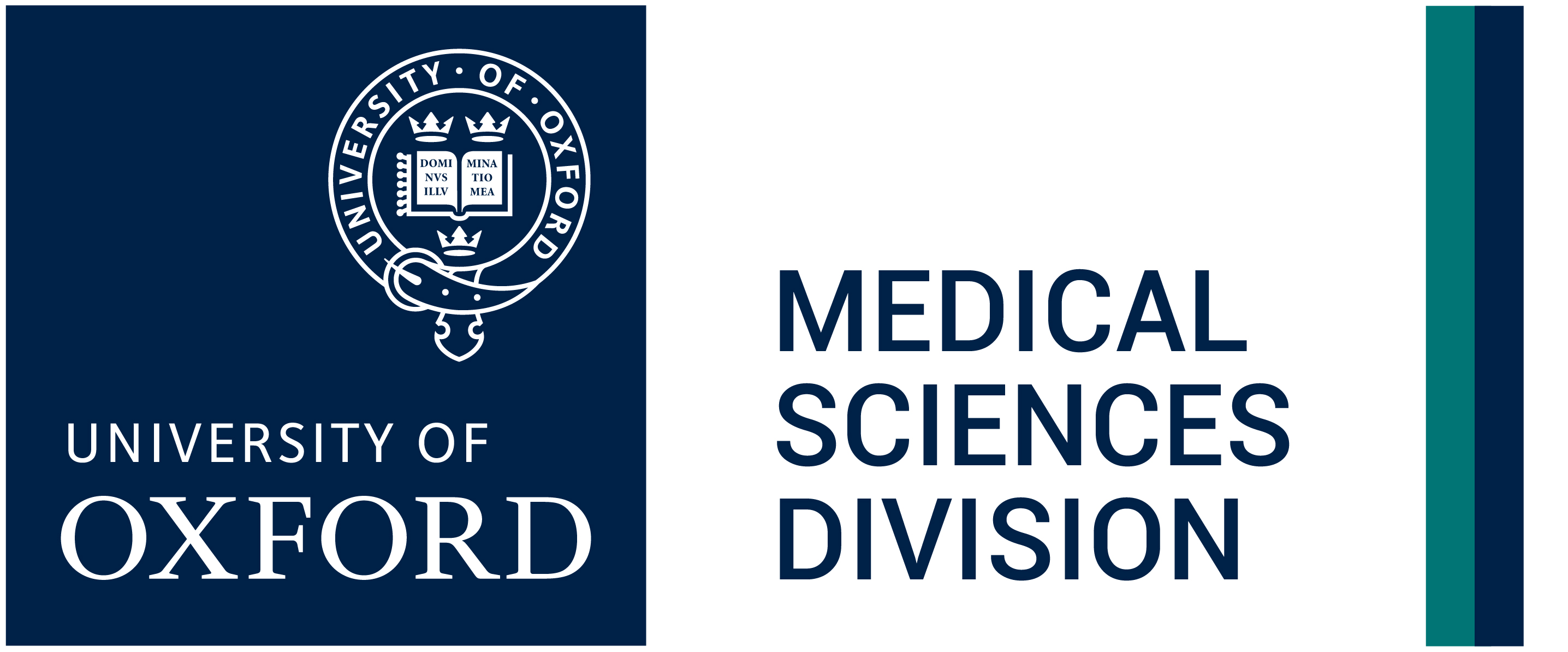 John Fell Fund   Eligibility

Main awards – applicants must hold a post that includes responsibility for developing their own research agenda 
E.g. an academic post as Professor or Associate Professor, or independent research fellowship
Small awards – researchers who are not yet independent (post-docs) may apply with the support of their Line Manager
A post-doc may be a Researcher Co-Investigator (RCo-I) if they have provided ‘significant intellectual input’ to the project
Only current salaried employees of the University are eligible to apply
Only 1 application per person per round is accepted
Page title goes here
Al
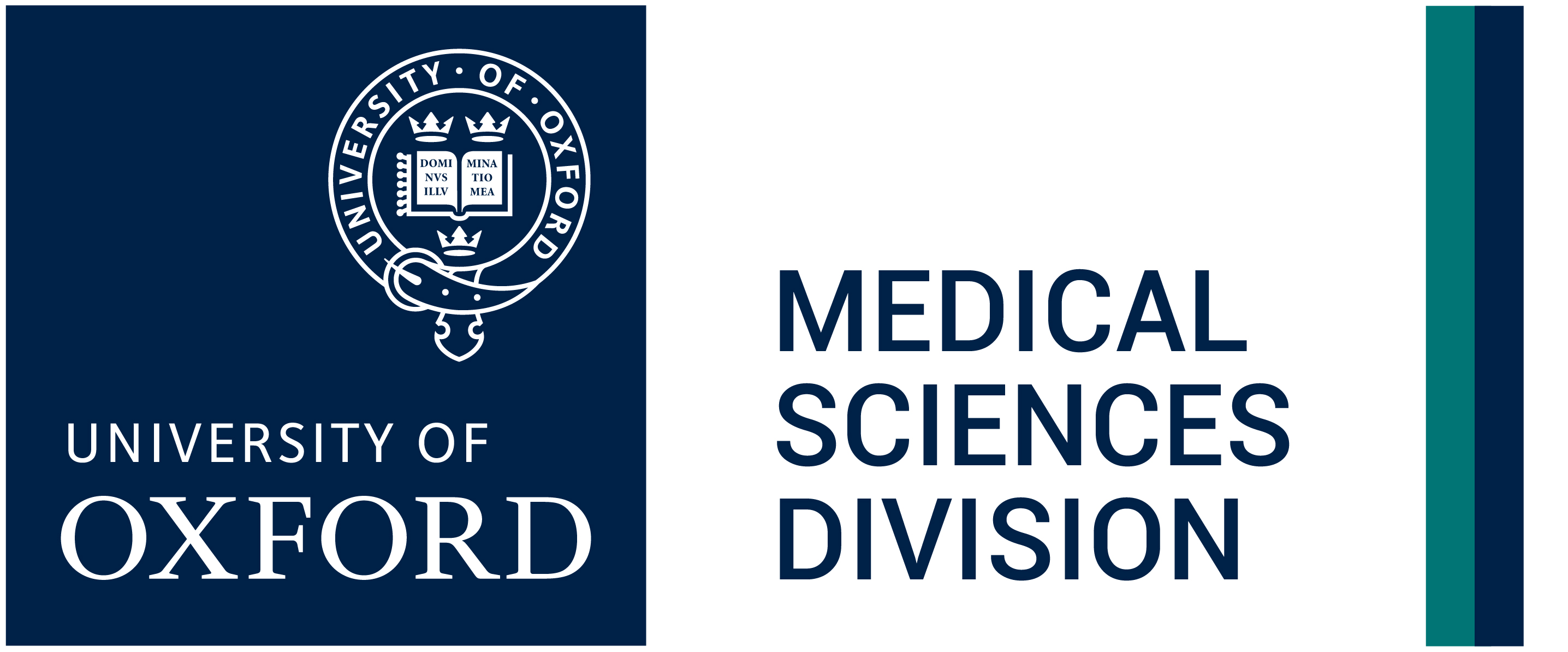 John Fell Fund   Categories

Category A – Pump Priming: to generate pilot/preliminary data to support external funding applications
Category B – Early Career Researcher: start-up funds for ECRs defined as responsibility for developing your own research agenda for <5 years
Category C – Networks/Collaborations/Partnerships: e.g. establish a network or interaction likely to lead to new research initiatives and external funding
Category D – Research Facilitators (discontinued)
Category E – Match funding for applications to external funders
Category F - Strategic investment in research assets (equipment or datasets) 
Match funding for a large external application usually for equipment. Also requires departmental contribution. 
Contact MSD team well before the external deadline
Page title goes here
Al
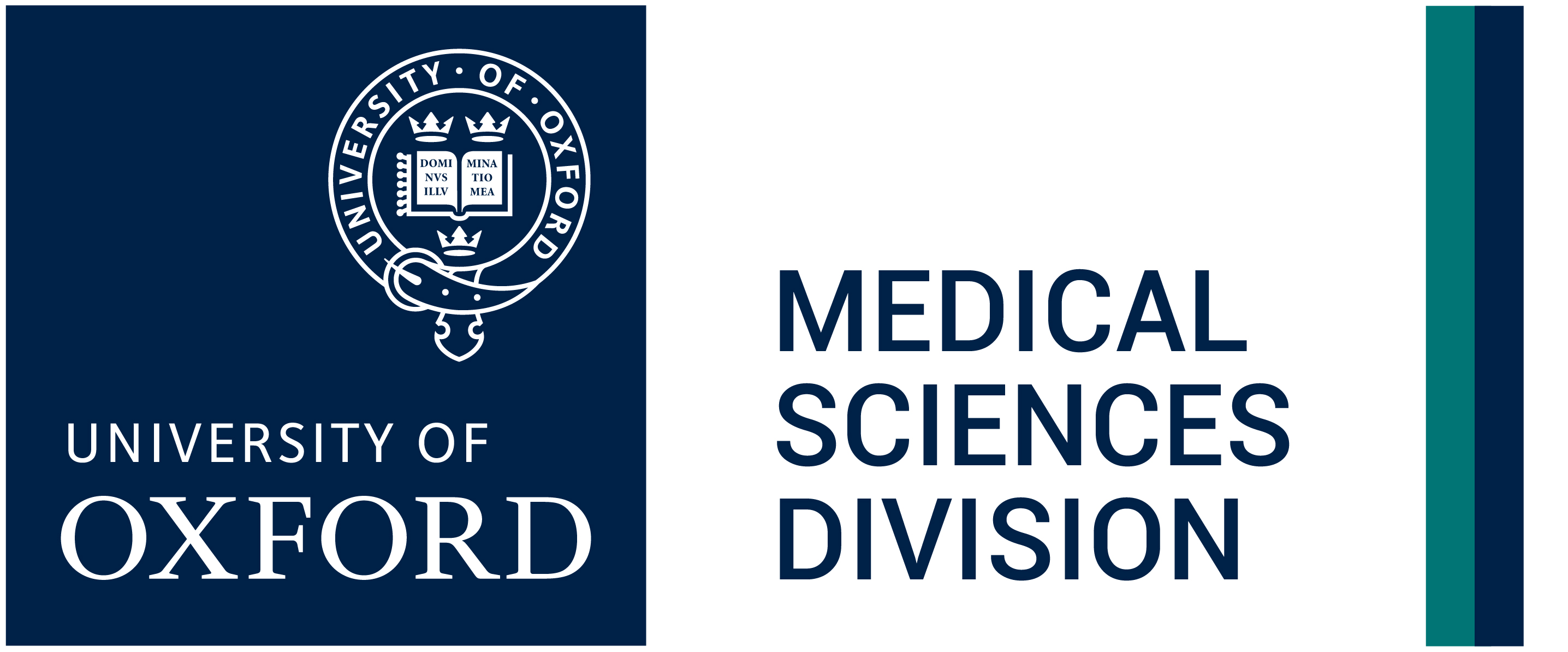 John Fell Fund   Cross-Divisional applications

Can be prioritised if agreed to be strategically important to more than one division
Contact the MSD team before the JFF application deadline
Divisions can decline to prioritise it – then considered amongst the lead Division’s Main Award applications
Should be flagged in IRAMS as cross-divisional by the lead department during approval
Page title goes here
Al
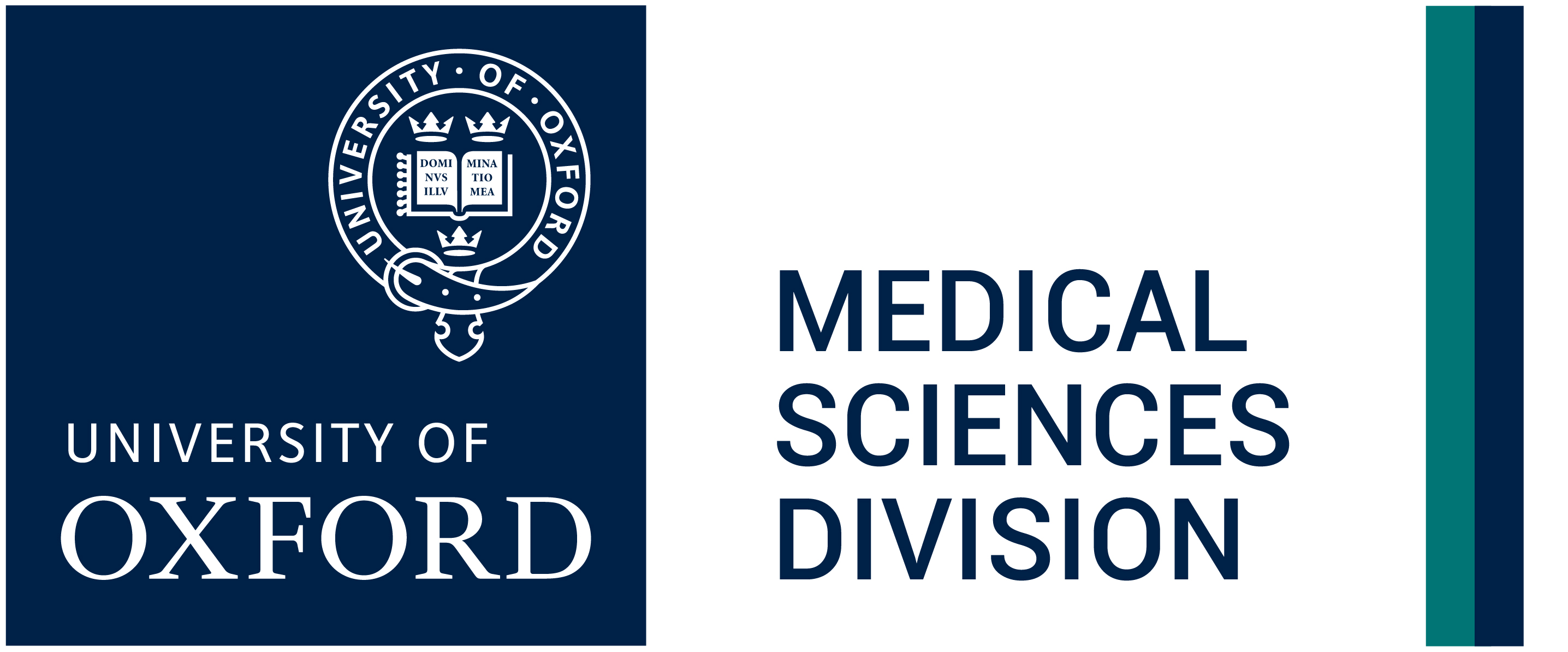 John Fell Fund   Statistics for NDCN

Over 5 years (15 rounds) of John Fell Fund from Michaelmas 2019 – Trinity 2024 (inclusive), applicants entering NDCN as their Approving Unit in IRAMS: 
Submitted 60 applications to the John Fell Fund (second behind NDM)
Received 24 awards from the John Fell Fund totalling £630k
26 Main Award applications, 13 awards – 50% success rate
34 Small Award applications, 11 awards – 32% success rate
Had an overall success rate of 40% (MSD average is 41%)
34 Category A (Pump Priming) applications – 35% success rate
21 Category B (ECR) applications – 48% success rate
3 Category C (Networks) and 2 Category E (Match funding) applications
0 Category F applications (in the time period)
Page title goes here
Al
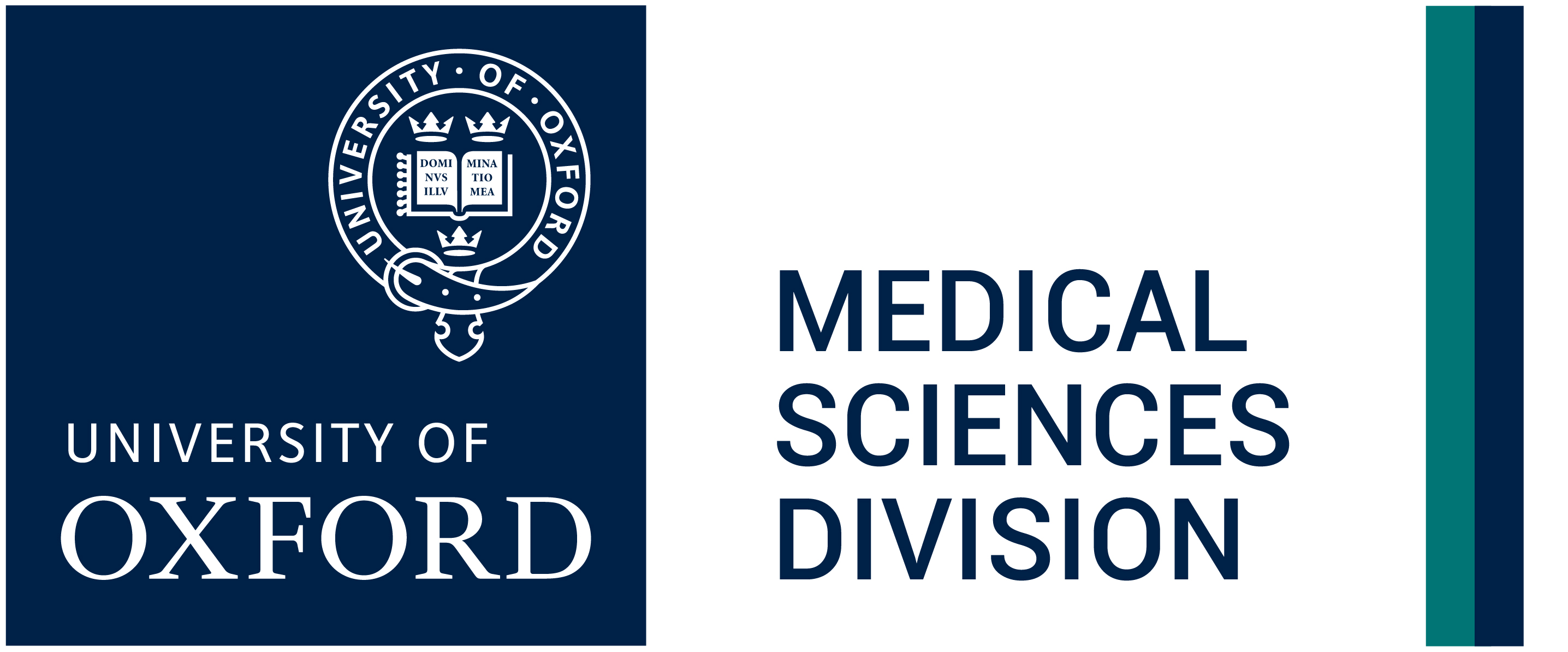 John Fell Fund   Sample of projects from NDCN
List of all successful JFF awards to 2022: https://researchsupport.admin.ox.ac.uk/funding/internal/jff/awards 

Recently successful Main Award applications to John Fell Fund from applicants entering NDCN as their Approving Unit in IRAMS:
Category A (Pump Priming)
Sleep rhythm modulation with closed-loop transcranial electrical stimulation
Investigating IP3R1-mediated disease mechanisms in ataxia
Electroporation-mediated transfer of DNA minicircles as a novel method for delivery of large transgenes for retinal gene therapy
Category B (Early career researcher)
Uncovering cell fate determination in fusion-driven cancers
Category E (Match funding)
Advancing our understanding of immune-neuron interactions to unravel the complexity of neuropathic pain
Page title goes here
Al
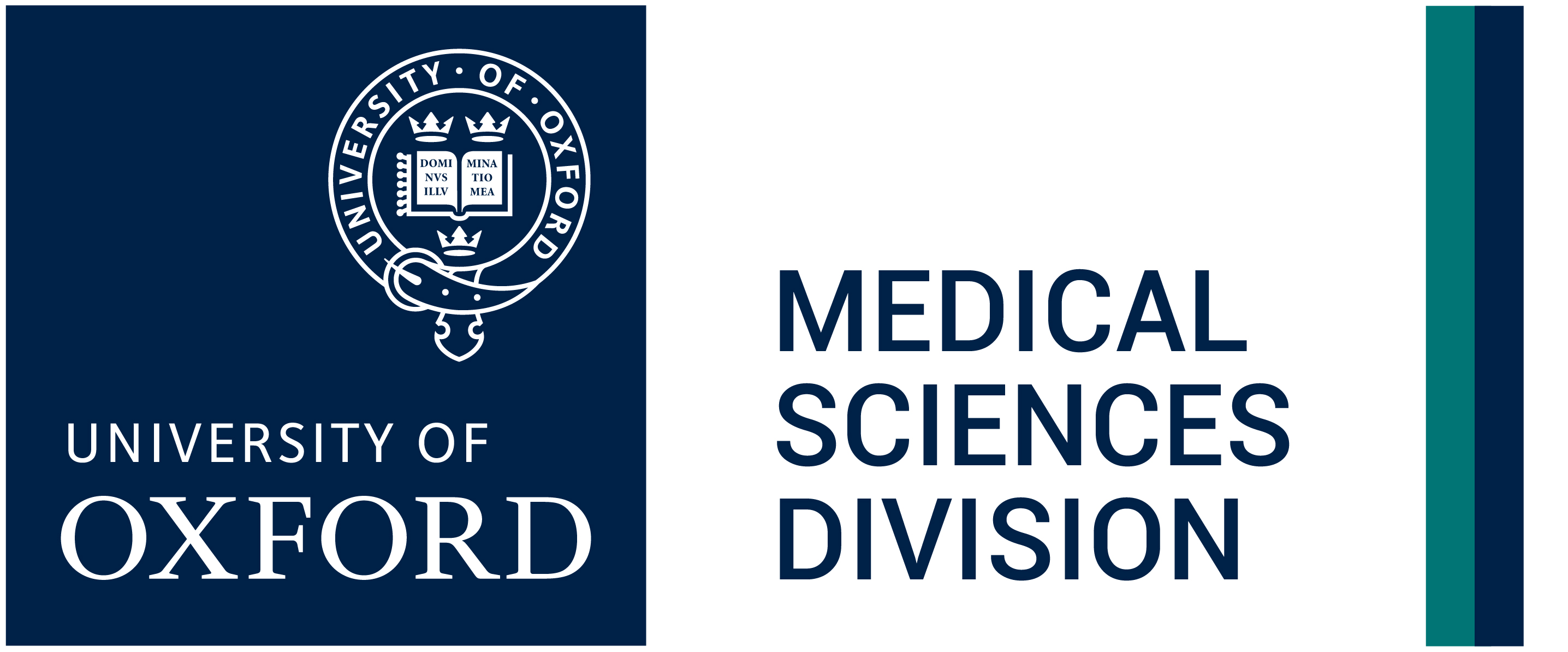 John Fell Fund   Guidance for applicants

Success rate for Main Awards on average is around 30% (excluding Cat F) and for Small Awards is around 25%
There is no upper limit for Main award applications, but the mean award in MSD is £44k (2023 data)
MSD Sub-committee prefers to support awards up to a maximum of £50k - £60k. Applications >£100k are rarely supported
The mean Main Award application value is higher for Male than Female applicants (£75k / £62k).
Early Career Researchers are encouraged to include a letter of support from their supervisor or list them as a co-applicant
Ensure the Plain English Summary is suitable for a range of reviewers and non-specialists
Page title goes here
Al
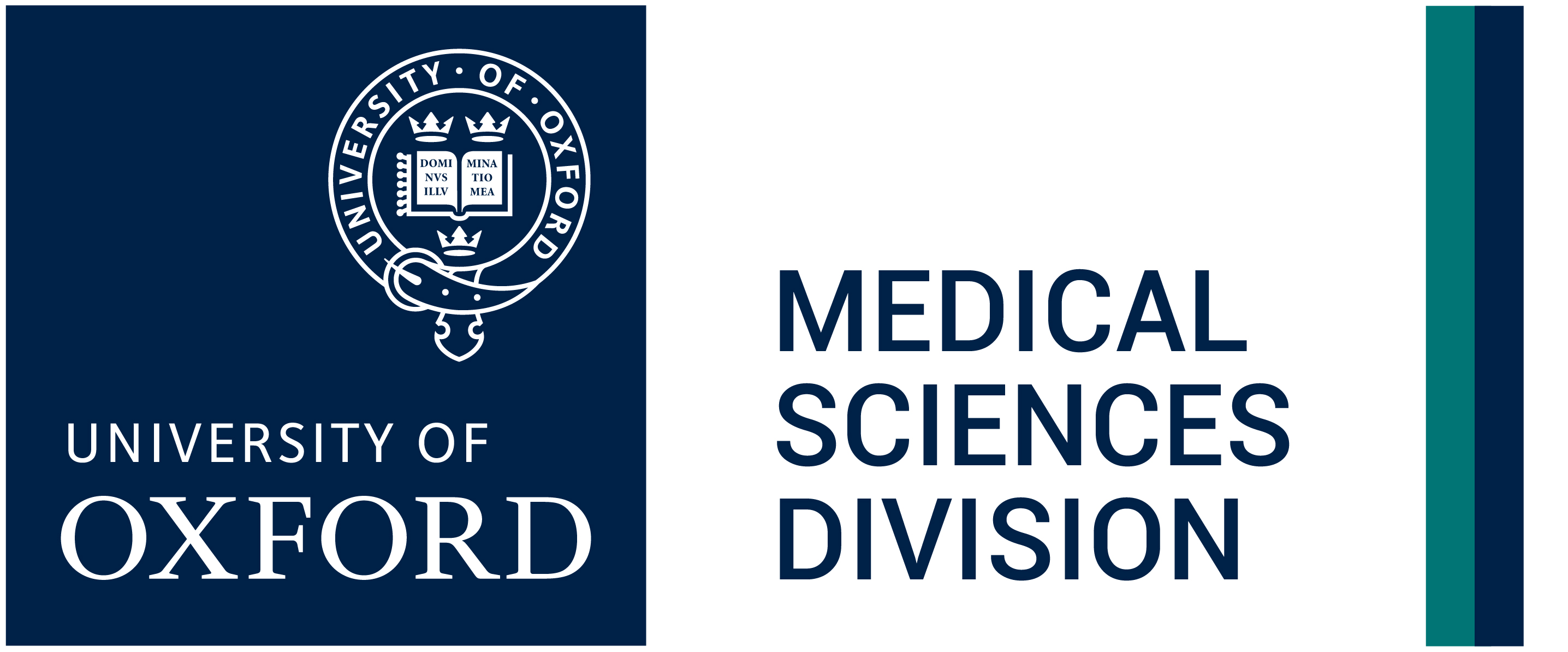 John Fell Fund   Guidance for applicants

Ask for the application to be badged as cross divisional if the relevant divisional JFF teams have agreed it is of strategic importance to more than one division
Use the correct application form (Case for Support template) downloaded from IRAMS
Separate Business Case document for Category F applications
Ensure images are readable and add value to the narrative 
Justification is key! 
Why can’t you fund this elsewhere? How specifically will this award enable you to progress and seek further external funding?
What feedback from an unsuccessful external grant means you need this funding?
Page title goes here
Al
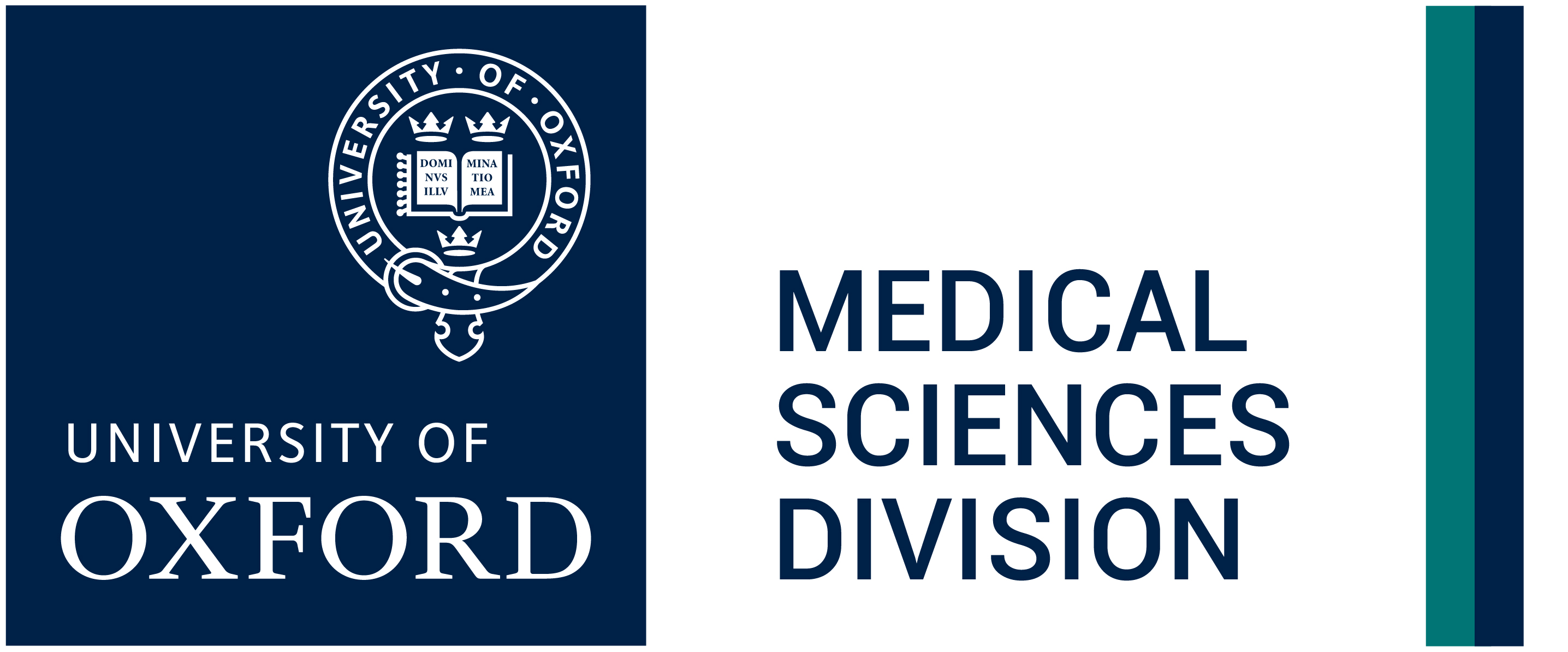 MSDO Research Strategy & Funding Team

Leila Whitworth: Head of Research Strategy and Funding
Adelyn Wise: Research Funding Manager
Research Strategy and Funding Administrator

General enquiries: research@medsci.ox.ac.uk  
John Fell Fund enquiries: jff@medsci.ox.ac.uk  

Researchers’ Toolkit (including events, funding, training, engagement):https://www.medsci.ox.ac.uk/research/researchers-toolkit
Page title goes here
Al